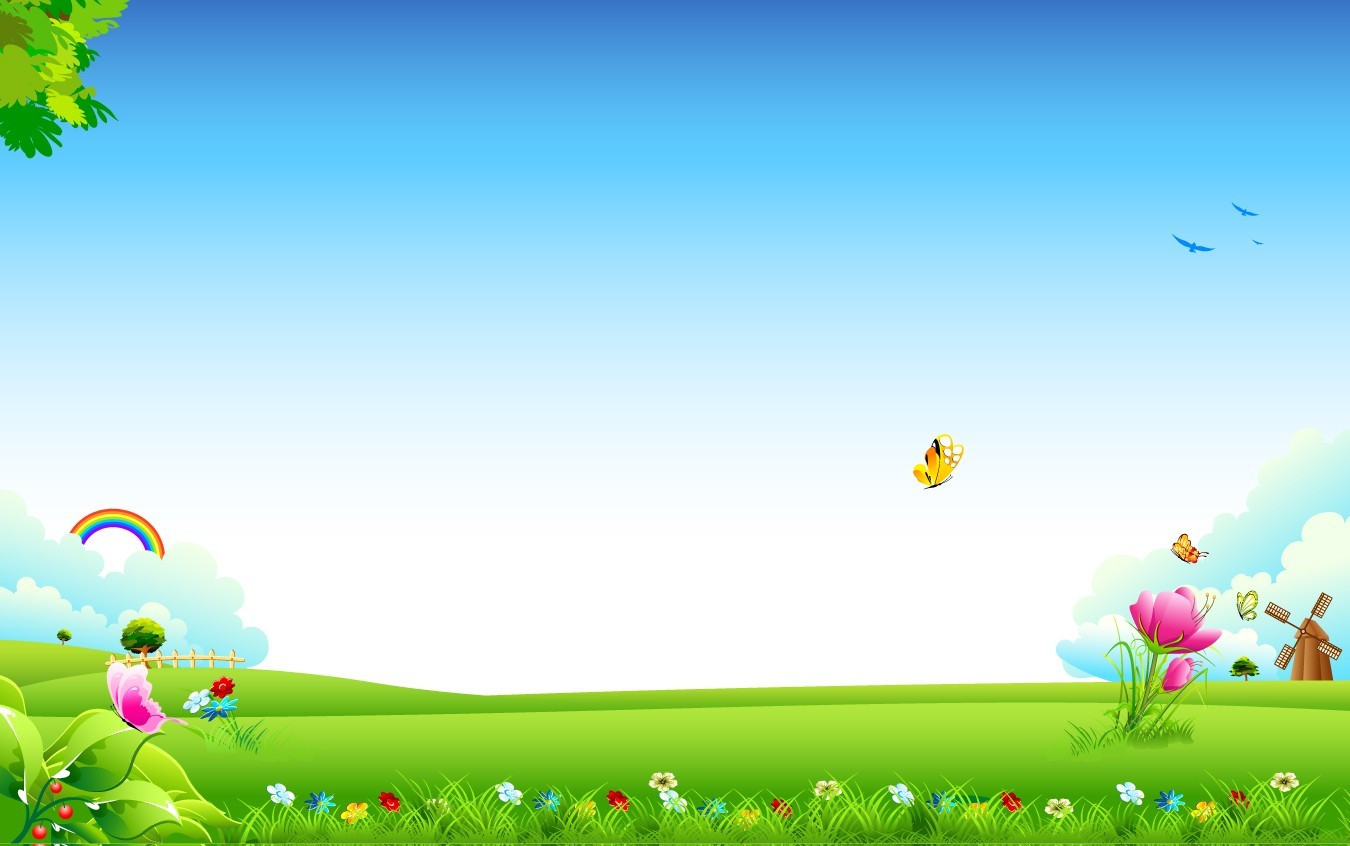 Земноводные и Пресмыкающиеся
Средняя группа
Летом в болоте
Её вы найдете.
Зеленая квакушка –
Кто это?.
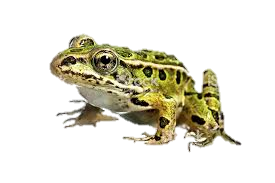 Читаем вместе

Врагов у лягушки хватает:
И филин, и сыч, осоед,
И все ее скушать мечтают,
Она ведь для них лишь — обед.
И жизнь у нее не простая,
Опасность везде стережет,
А люди об этом не знают,
Считают, что жизнь — без забот.
И днем она прячется в травке,
А ночью выходит гулять,
Проверит озера, канавки,
Потом под пенечек и спать!
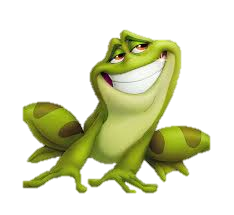 Он в пруду под ряской пышной
Под раскидистым кустом.
Как всегда свободно дышит
Черным сплюснутым хвостом
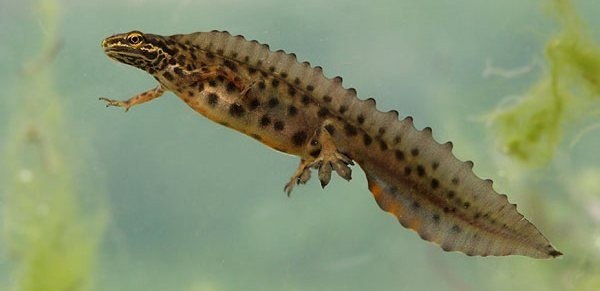 Он на экваторе живет.И у него огромный рот.Он солнце в сказке проглотил.Кто? Догадался? –
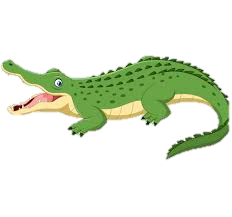 Читаем вместе
Крокодил зеленый с виду,Он не даст себя в обиду.Крокодил — опасный хищник,Осторожней с ним, дружище.Ведь друзей он не имеетИ быть добрым не умеет.Хищник он на то и есть,Для того рожден, чтоб есть
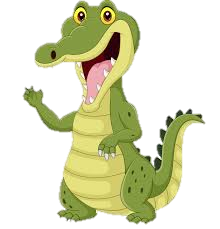 Пальчиковая гимнастика «Осторожно, крокодил!»
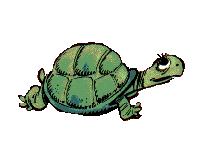 Бегает среди камней, 
Не угонишься за ней. 
Ухватил за хвост, но - ах! – 
Удрала, а хвост в руках
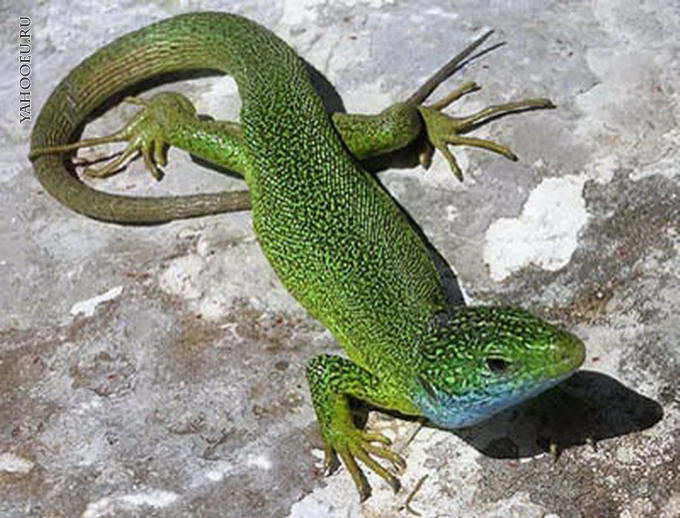 Шелестя, шурша травой,Проползает шнур живой,На земле клубком свернется.Угадали, как зовётся?
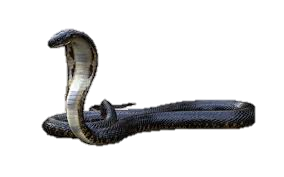 Читаем вместе
Змеи бывают разные,И желтые, и красные,И белые, зеленые,Пятнистые, узорами.Но красоту такую,Ты трогать не спеши,Кусачие порою,Хоть внешне хороши.Здесь красота опасная,Природа так решила,И кожу ей атласную,Из лоскутков пошила.
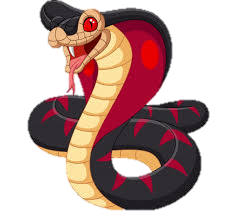 Очень медленно идет,Дом она с собой несет.Испугается чего-то,В панцирь с головой уйдет
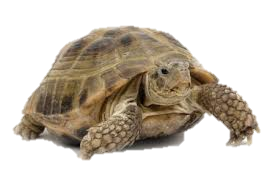 Физкультминутка «Две лягушки»

Видим – скачут по опушке    Повороты в стороны
Две зелёные лягушки
Прыг-скок, прыг-скок              Переступание с носка на пятку
Прыгать с пятки на носок
На болоте две подружки     Руки на поясе, полуприседания вправо-влево
Две зелёные лягушки
Утром рано умывались.     Выполнять движения в соответствии с текстом
Полотенцем растирались
Ножками топали
Ручками хлопали
Вправо наклонялись
Влево наклонялись
Вот здоровья в чём секрет       Ходьба на месте
Всем друзьям – физкультпривет!
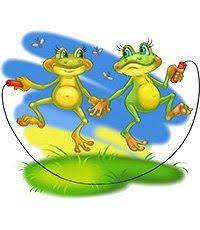 Перечисли пресмыкающихся
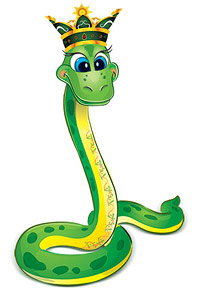 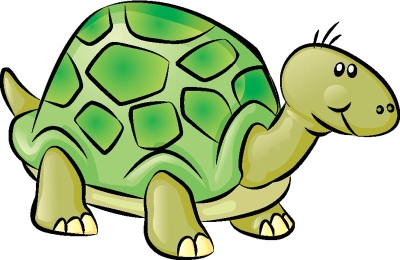 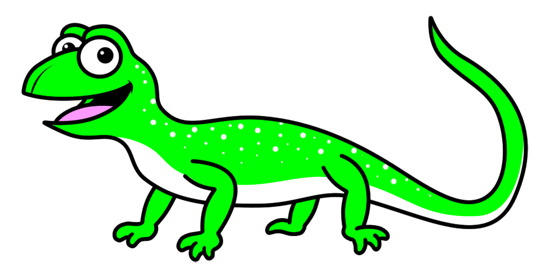 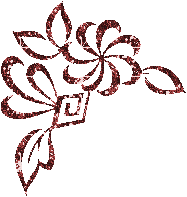 До скорых встреч!
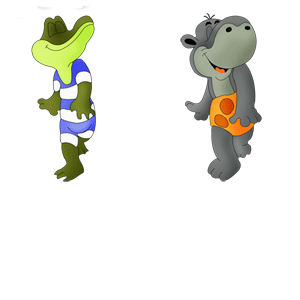 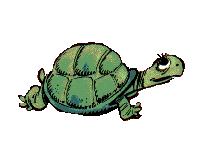 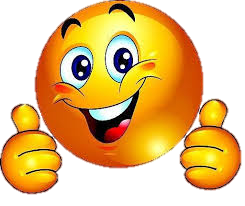 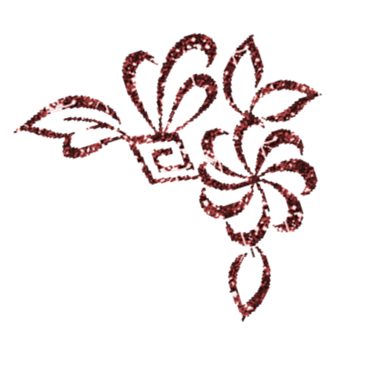